PROJEKT EDUKACYJNY    „Dopalacze – droga donikąd”
Uczniowie klas IV-VI Szkoły Podstawowej im. Tadeusza Kościuszki w Zawadce  realizowali projekt edukacyjny pn „Dopalacze – droga donikąd”. Celem projektu było przeciwdziałanie uzależnieniom uczniów poprzez wdrażanie do podejmowania świadomych wyborów. Działania realizowano we wrześniu  i październiku 2015r. Każda klasa otrzymała zadania, które wykonywała pod kierunkiem wychowawcy. Ponadto zakres czynności został podzielony na trzy obszary, z których wynikały poszczególne zadania.
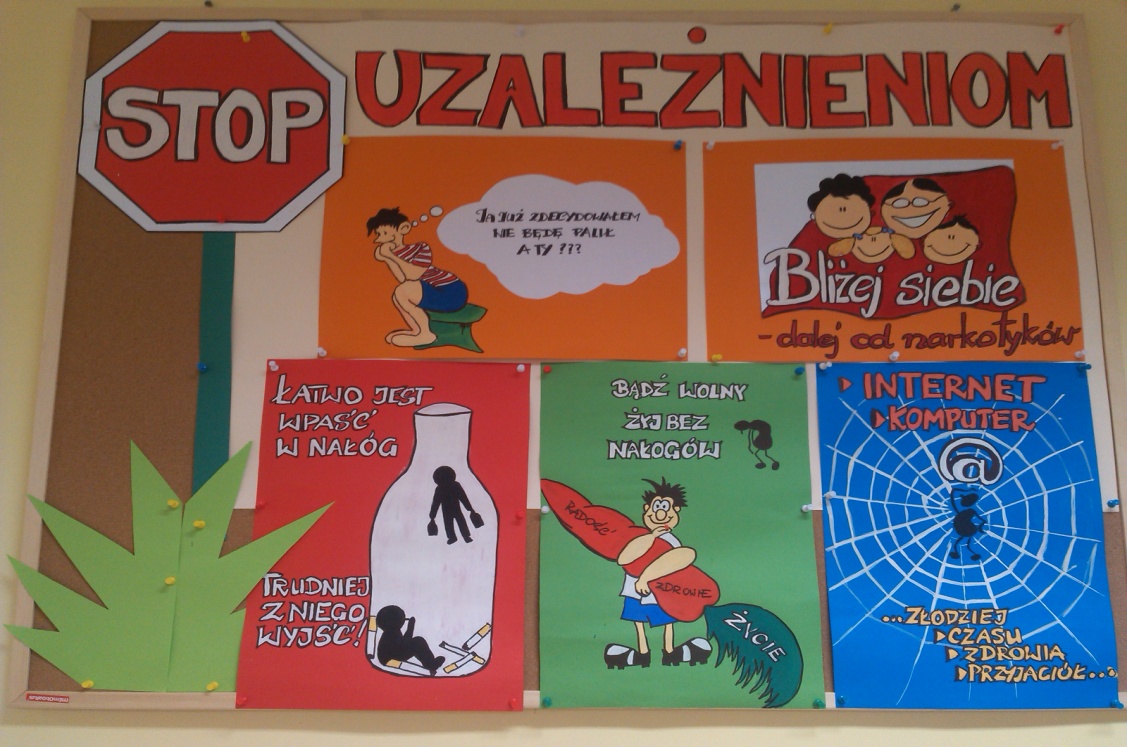 I   Narkotyki, dopalacze – czy można się przed nimi obronić?
Treści, zagadnienia i zadania do realizacji miały na celu uświadomienie uczniom szkodliwego wpływu  narkotyków i dopalaczy na organizm młodego człowieka oraz   niebezpieczeństw związanych z ich zażywaniem. Przeprowadzono zajęcia                         z uczniami, w czasie których wychowawcy klas rozmawiali na temat narkotyków               i dopalaczy. Uczniowie wykonali plakaty techniką graffiti oraz mieli okazję przeprowadzić dyskusję w czasie debaty uczniowskiej z udziałem wychowawców, pedagoga szkolnego, funkcjonariuszy policji i księdza.
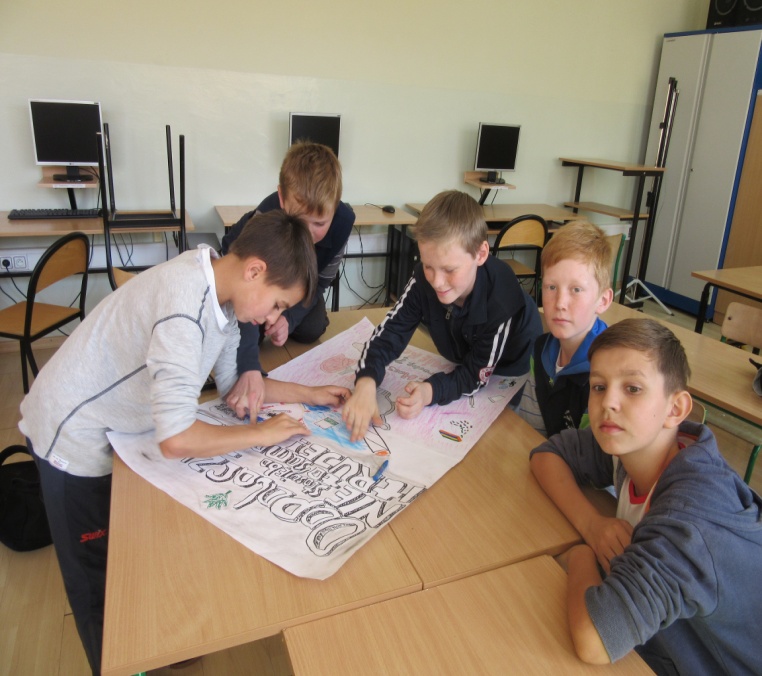 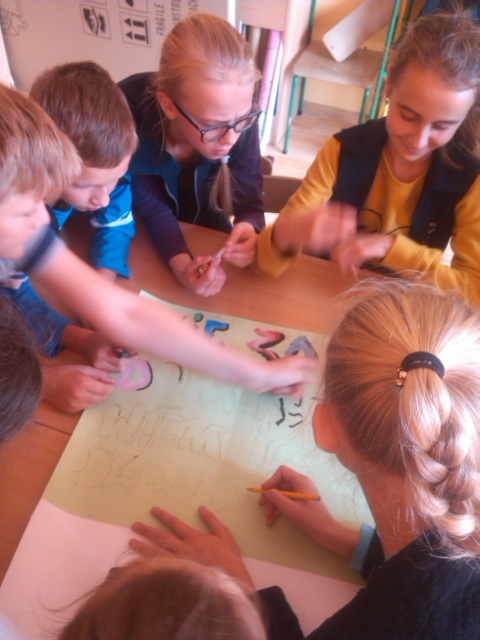 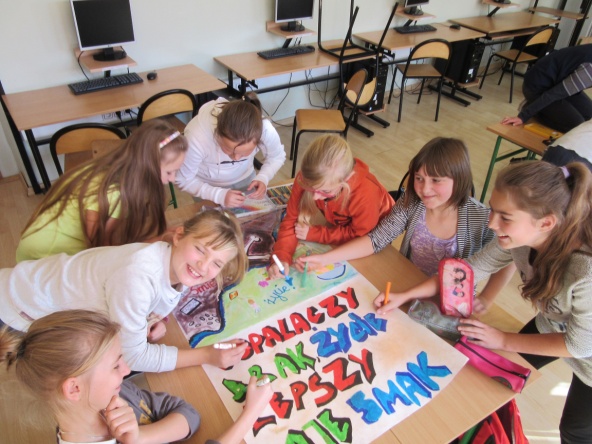 Zorganizowana debata pod hasłem  Nie dopalaj się, bo się SPALISZ poświęcona była  tematyce uzależnień. Uczniowie mogli dowiedzieć się jak działają narkotyki i dopalacze, jaki mają  wpływ na rozwój i życie człowieka, rodziny i społeczeństwa,  jakie szkody wywołują i czy można się przed nimi obronić oraz  gdzie udać się  w razie potrzeby po pomoc.
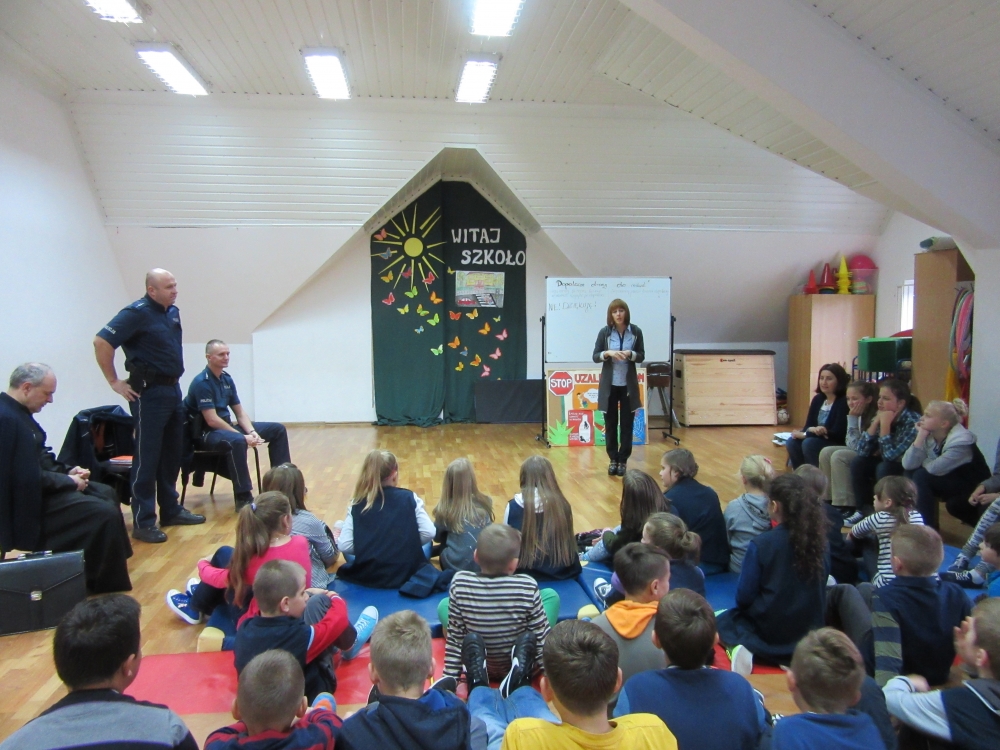 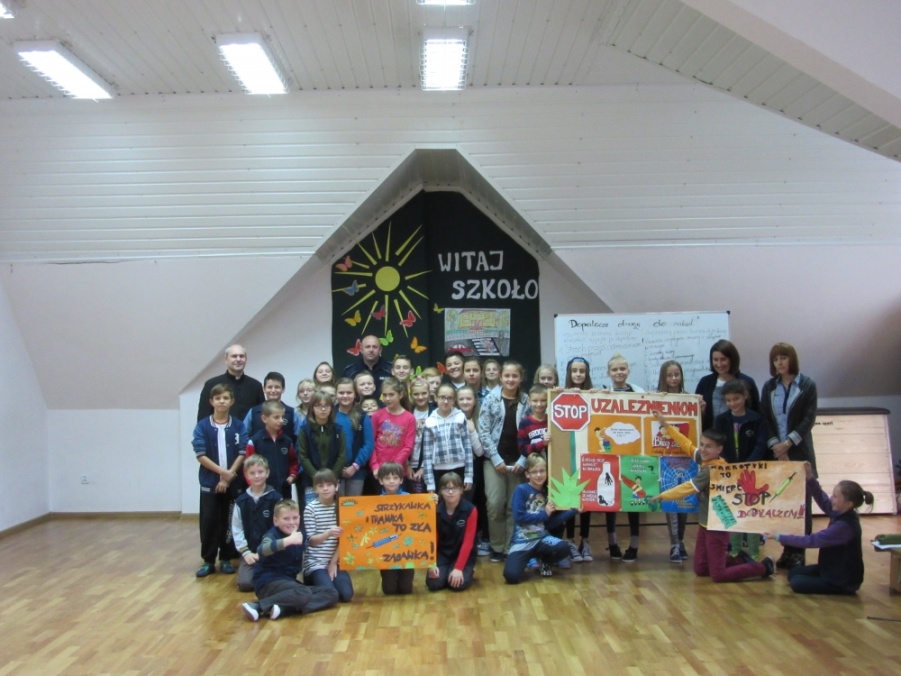 II  Uczymy się odmawiać - trening asertywności
Kolejne działania nakierowane były na przygotowanie  uczniów do świadomego  mówienia NIE w sytuacji presji środowiska rówieśniczego oraz podkreślenie znaczenia podejmowania odpowiedzialnych decyzji  w sytuacjach związanych               z narkotykami,  dopalaczami.
Uczniowie odbyli cykl zajęć  z pedagogiem szkolnym mających  na celu stwarzanie sytuacji, w których  zdobędą odpowiednią wiedzę oraz umiejętności do wykorzystania w różnych momentach życia, bez wspomagania się dopalaczami.
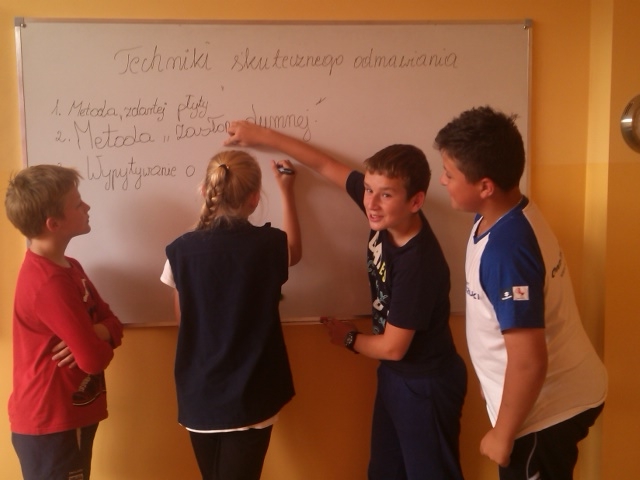 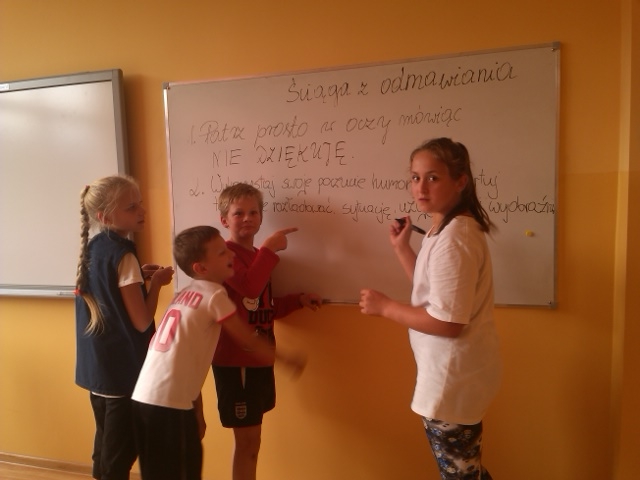 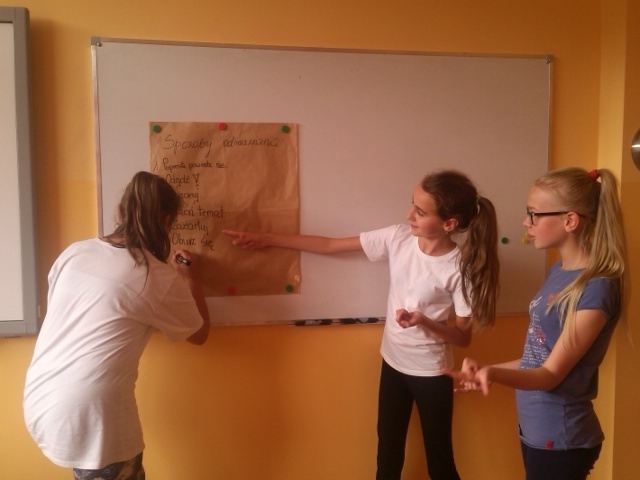 Wszystkie dzieci realizujące projekt miały możliwość  trenowania scenek   „Jestem asertywny”, gdzie w sposób werbalny i niewerbalny prezentowały zachowania asertywne. Młodzi aktorzy przedstawiali różne  zachowania człowieka w relacjach         z innymi,  tj. postawy: agresywne, uległe i asertywne (stanowcze) z wykorzystaniem  wyrazistego stylu mówienia, tonu głosu, pozycji ciała, kontaktu wzrokowego. 
Inscenizacje scenek w czasie debaty  posłużyły do dyskusji  o tym, że w życiu należy dbać o dobre kontakty z ludźmi, ale nie można rezygnować z własnej godności i z prawa do decydowania o sobie.
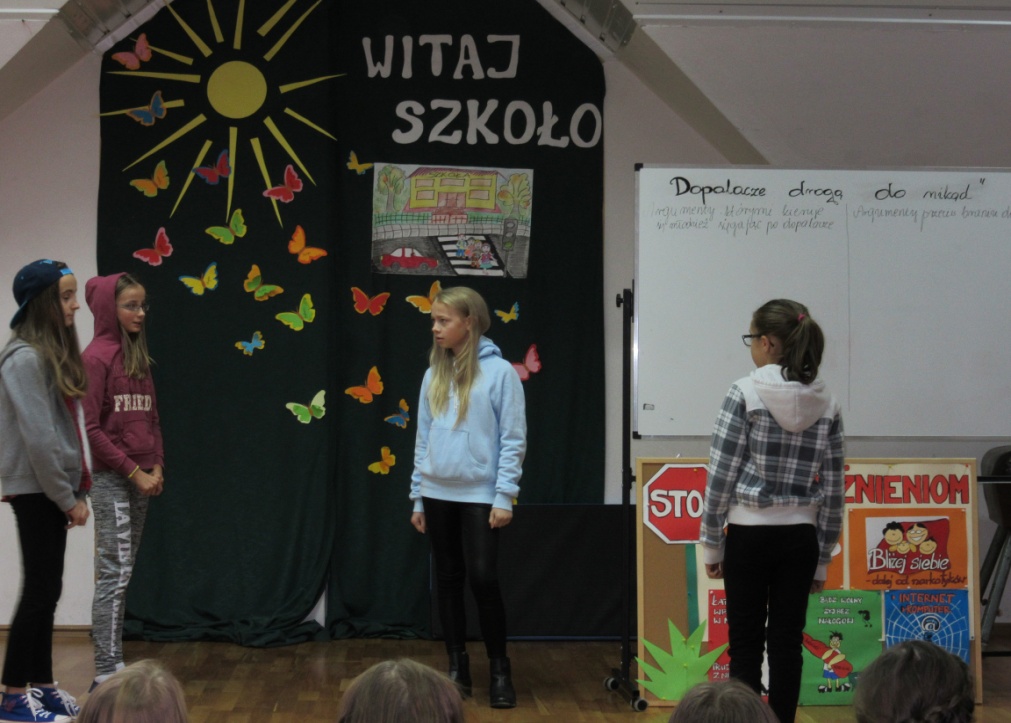 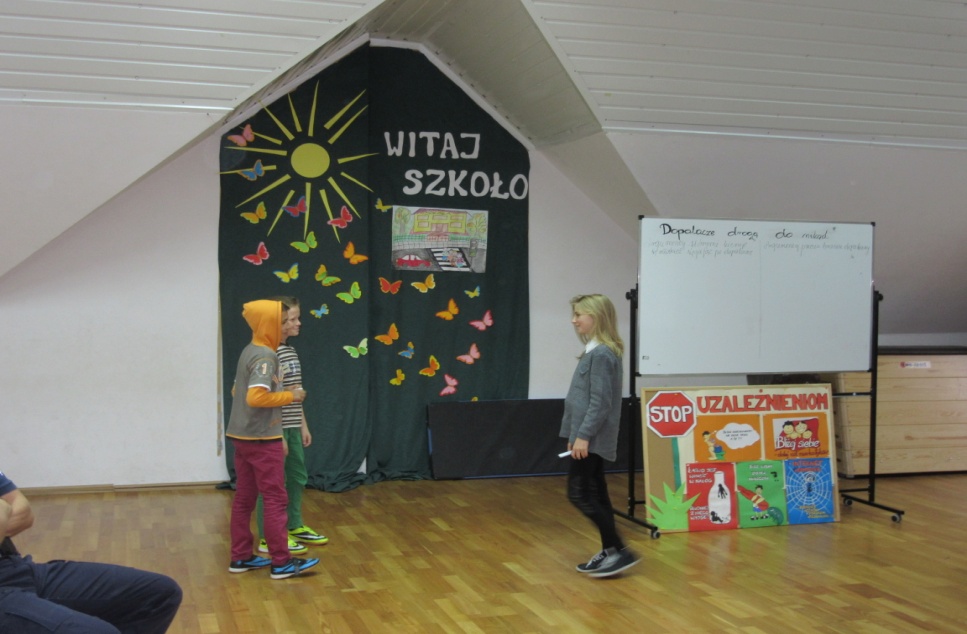 III Alternatywa dla dopalaczy
Kolejnym działaniem w ramach projektu było wskazanie alternatywnych form spędzania czasu wolnego wobec dopalaczy, które dają zadowolenie  i sprzyjają rozwojowi psychospołecznemu.  
Uczniowie klas IV-VI uczestniczyli w rajdzie na Łopień, turniejach sportowych Rugby Tag i unihokeja.
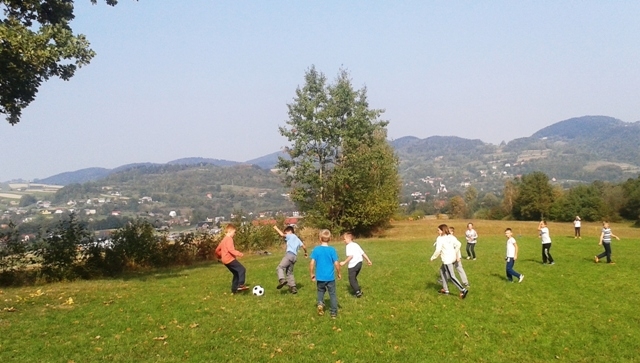 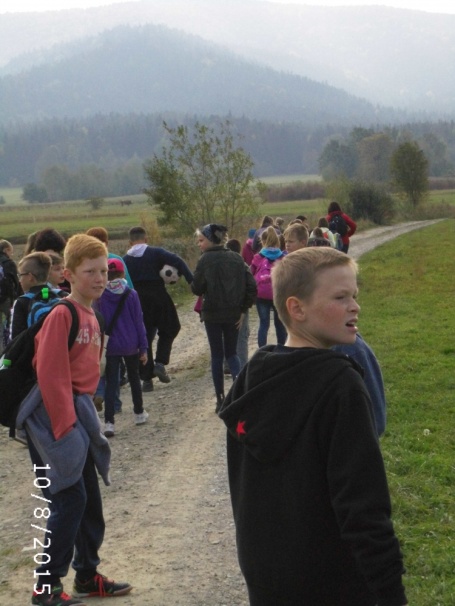 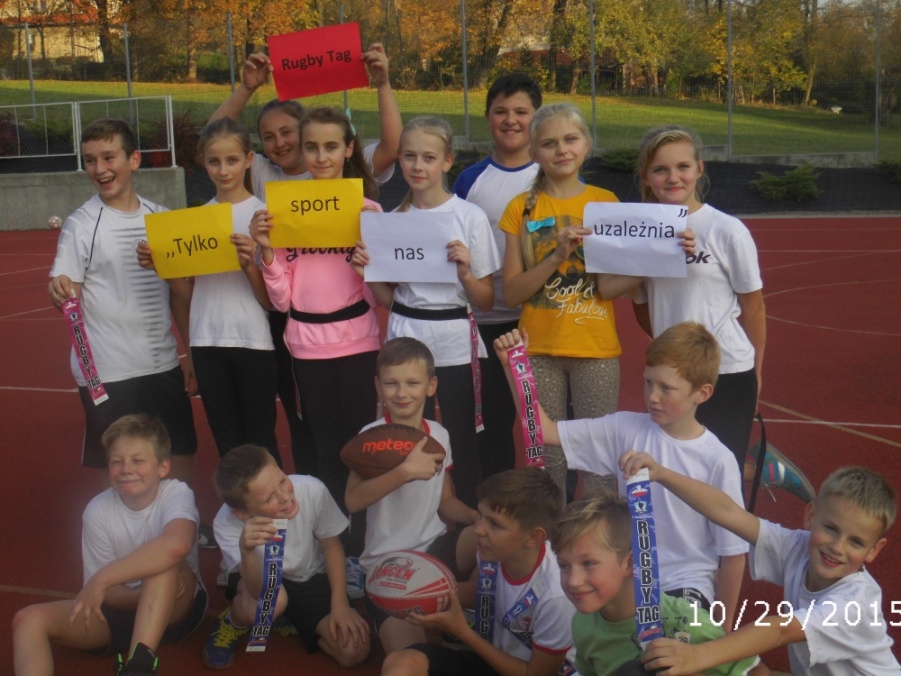 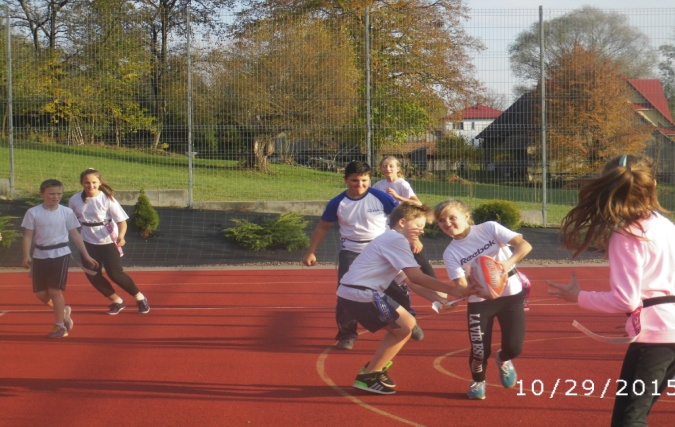 Na zakończenie projektu  klasa VI pod kierunkiem pedagoga przygotowała dla społeczności szkolnej oraz zaproszonych uczniów klasy I Gimnazjum Samorządowego w Tymbarku inscenizację zatytułowaną  „Sąd nad dopalaczami”.
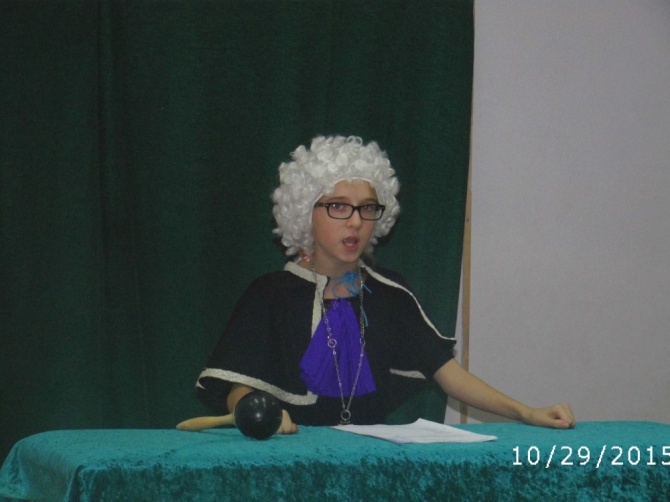 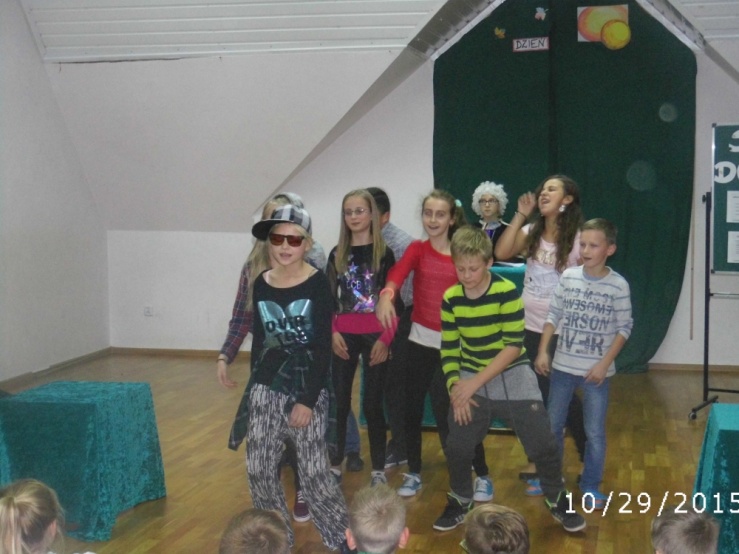 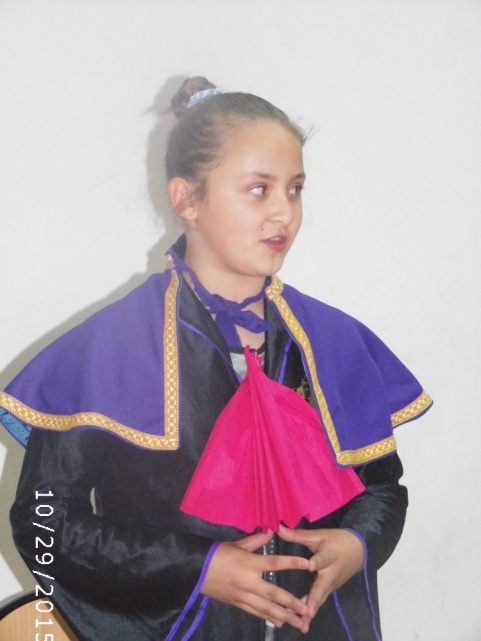 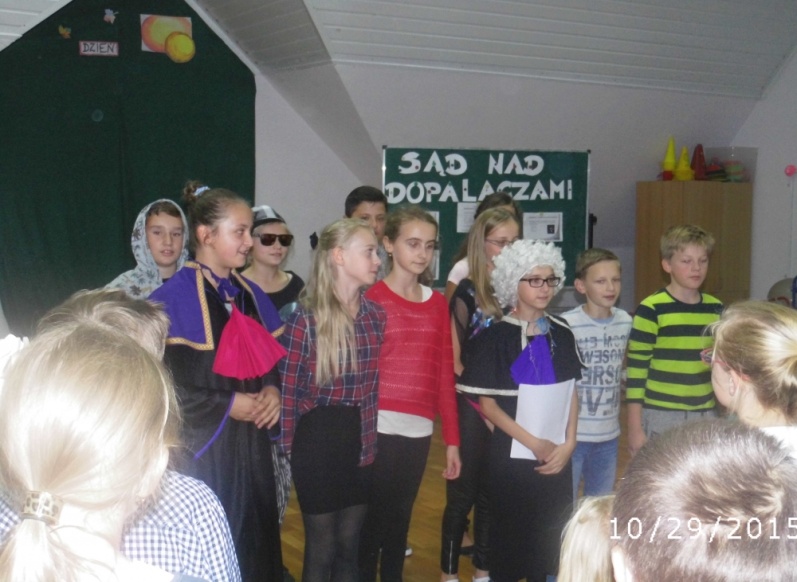 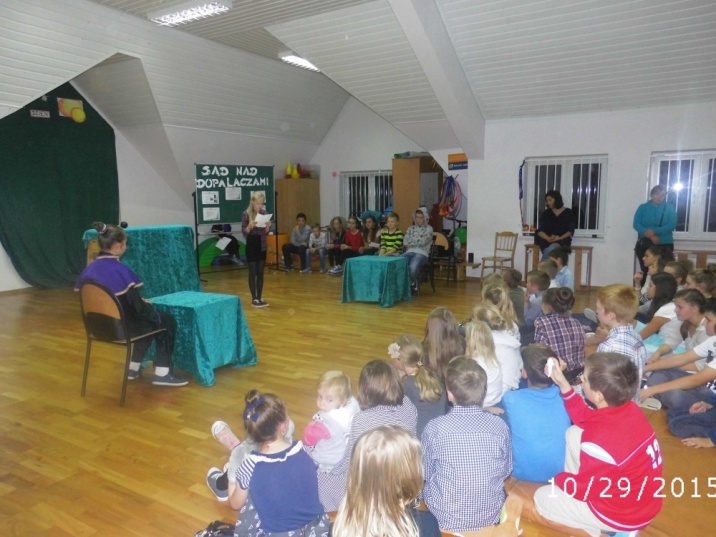 Efekty realizacji projektu
Uczestnik projektu edukacyjnego:
- rozumie czym jest uzależnienie,
- zna  zdrowotne i społeczne konsekwencje używania środków odurzających,
- zna zagrożenia ze strony dopalaczy,
- zna sposoby asertywnego zachowania się i potrafi zastosować je w praktyce,
- potrafi umiejętnie stosować podstawowe sposoby odmawiania,
- nie boi się wyrażać odmiennego zdania od kolegów,
- potrafi zabrać głos w dyskusji, podać odpowiednie argumenty „za i/lub przeciw”,
- rozumie znaczenie aktywnych form spędzania czasu wolnego,
- potrafi wykorzystać zdobyte informacje,
- jest odpowiedzialny za powierzone zadania,
- potrafi współpracować w zespole.
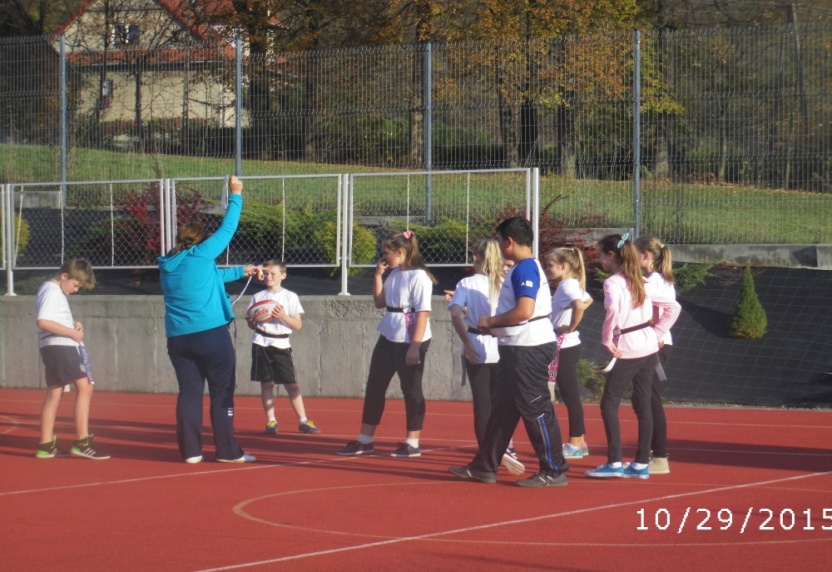 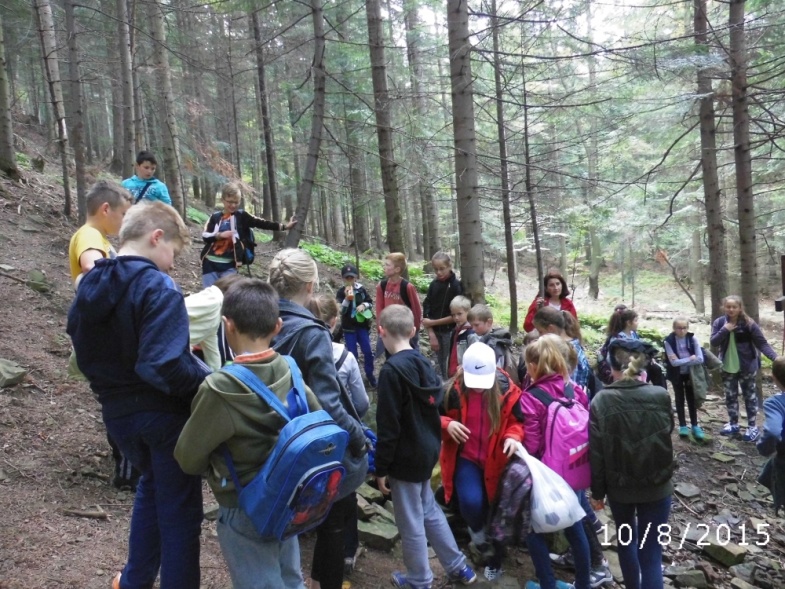 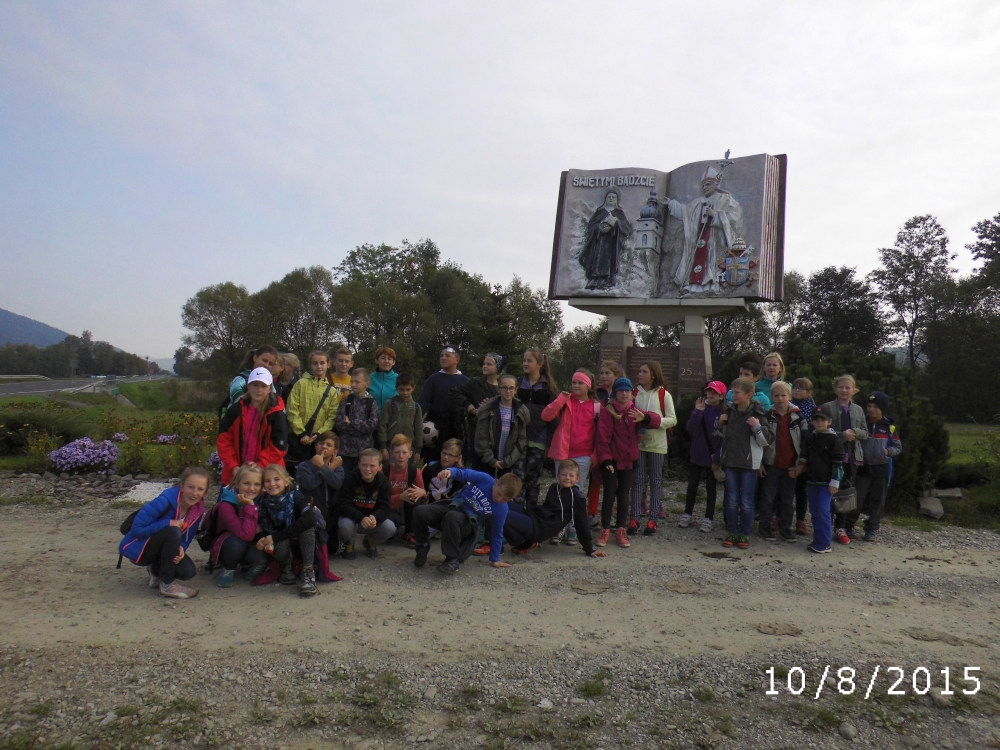 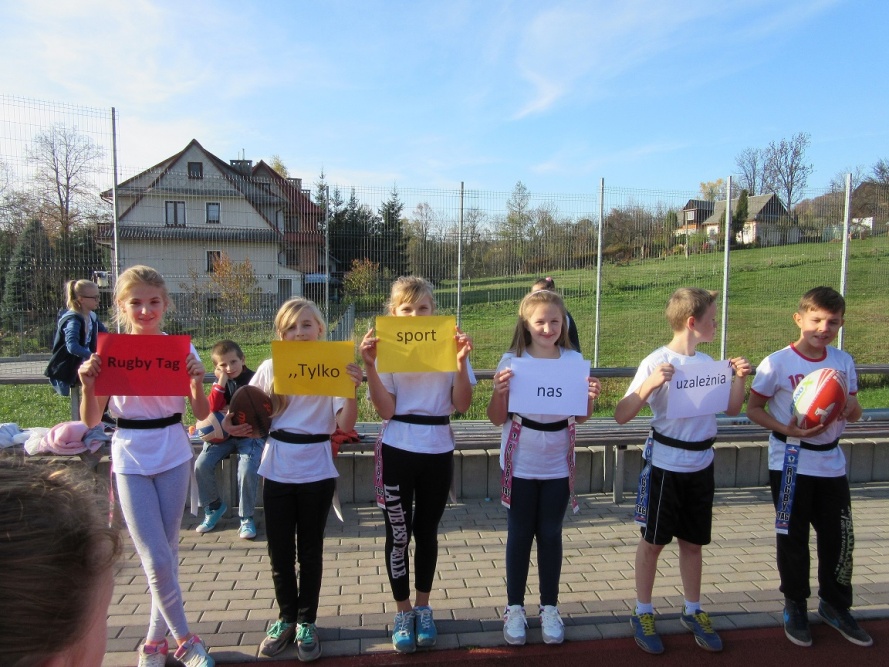 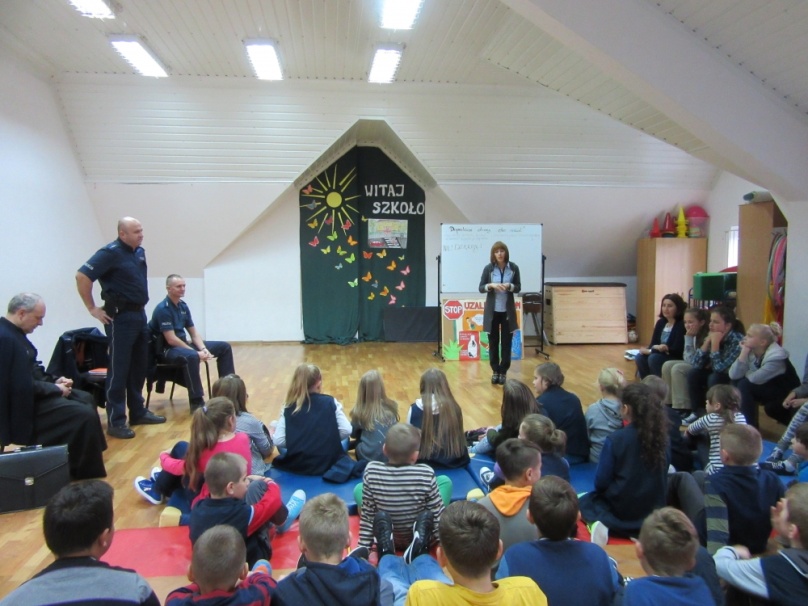 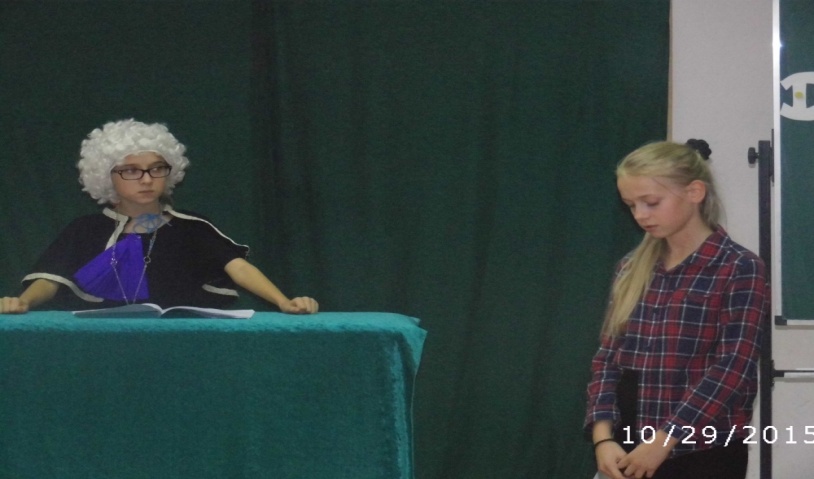 Program realizowany był  przy udziale   Komendy Powiatowej  Policji w Limanowej, Komisariatu Policji w Zawadce, Gminnej Komisja ds. Rozwiązywania Problemów Alkoholowych i Narkomanii w Tymbarku oraz  Powiatowej Stacji Epidemiologiczno – Sanitarnej w Limanowej.



     Projekt edukacyjny opracowała Pani Halina Dudzik.

     Uczniowie pracowali pod kierunkiem p. Danuty Leśniak, p. Doroty Wilk,                           p. Renaty Ślimak-Frys, p. Marii Duda.